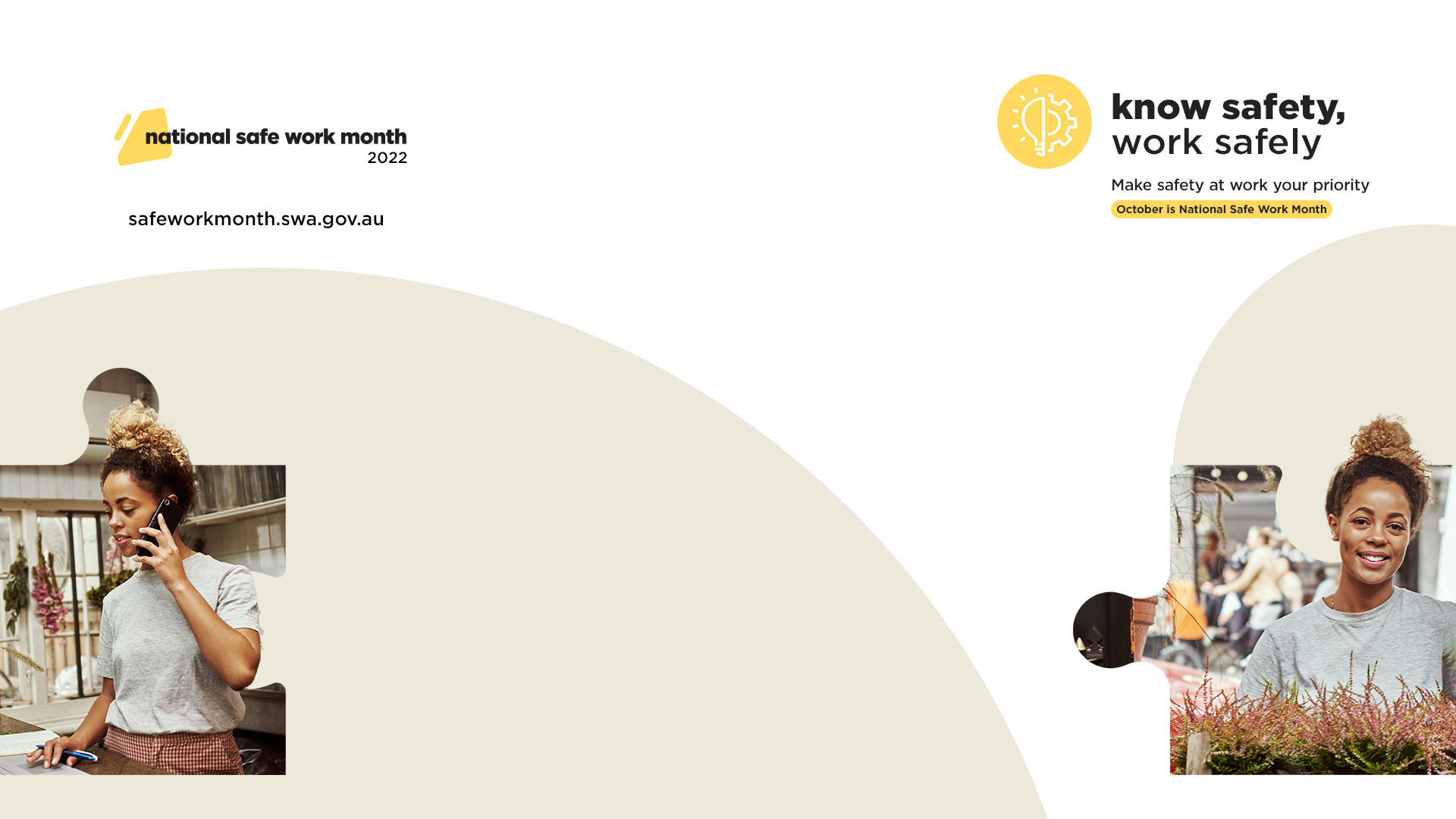 Insert your logo here
[Speaker Notes: Navigate to the ‘Insert’ tab
Click the ‘Pictures’ button
Click ‘Insert picture from this device’
Navigate to where your organisations logo is saved and click ‘insert’
Place the logo over the ‘Insert your logo here’ box and delete the box
Export/Save As the slide as a .JPG file]
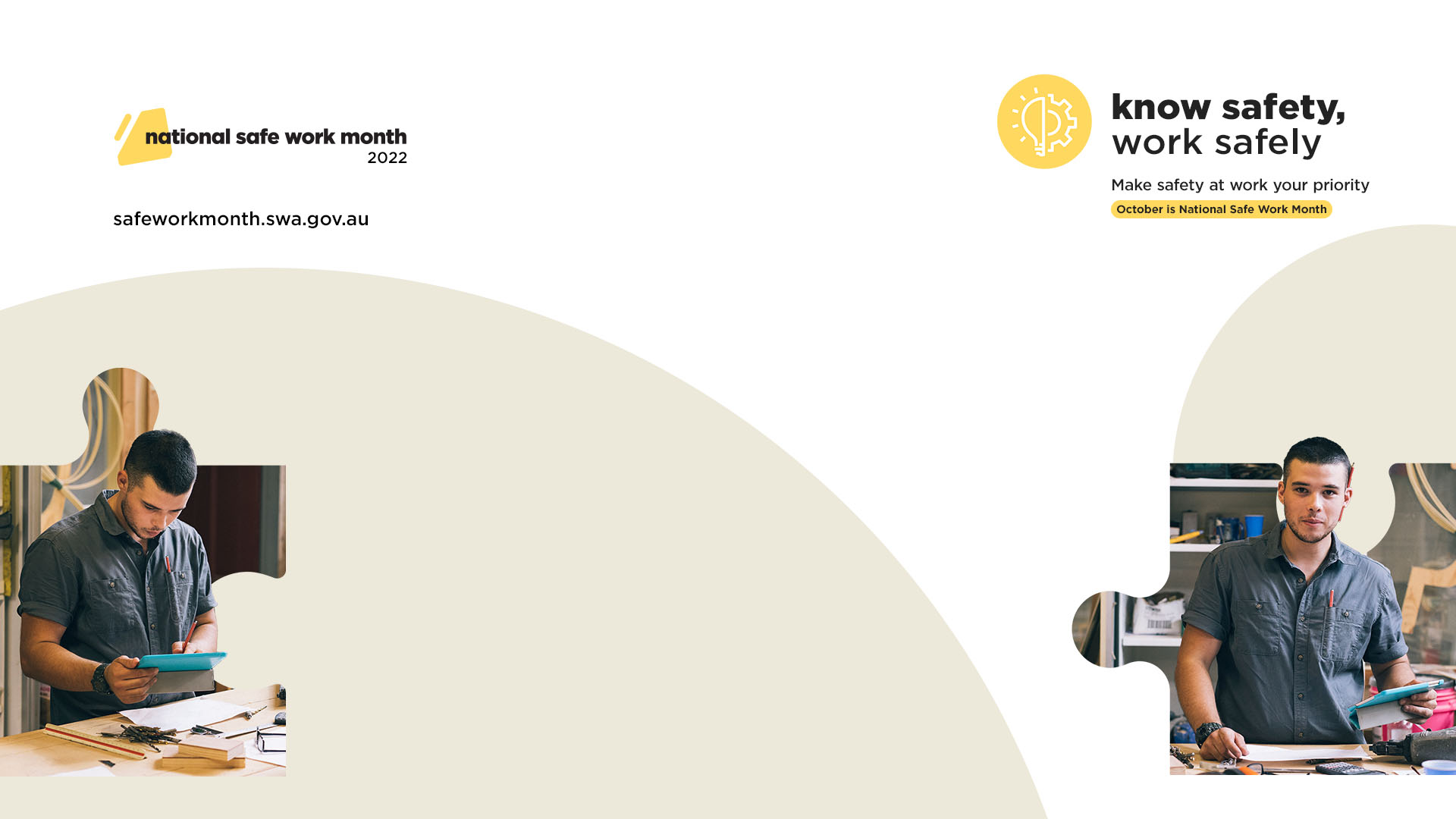 Insert your logo here
[Speaker Notes: Navigate to the ‘Insert’ tab
Click the ‘Pictures’ button
Click ‘Insert picture from this device’
Navigate to where your organisations logo is saved and click ‘insert’
Place the logo over the ‘Insert your logo here’ box and delete the box
Export/Save As the slide as a .JPG file]